Printable ProgrammingPolygons
Wedge
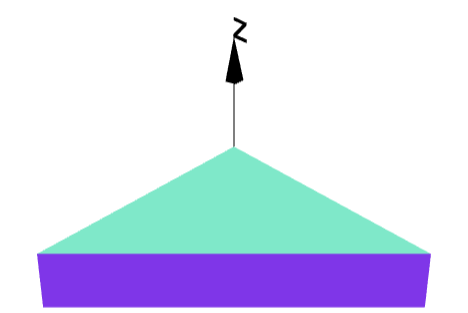 How to create?
Wedge
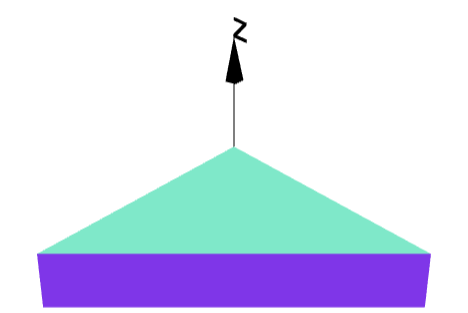 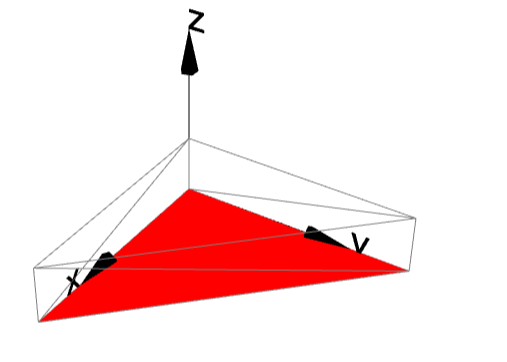 Create 2D shape
Extrude
Polygon
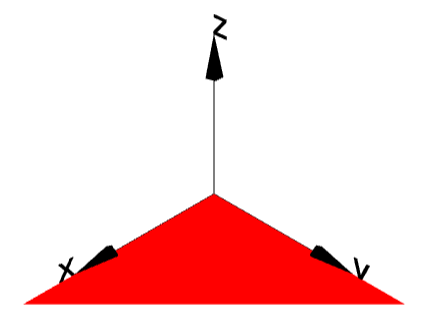 3 points
(0,0)
(1,0)
(0,1)
s=polygon([ [0,0],[1,0],[0,1] ]);
s.display();
Create a polygon with 3 points.
Sweep
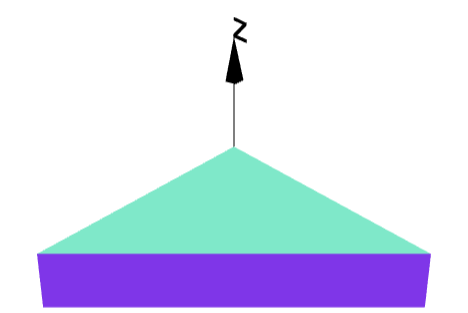 s=polygon([ [0,0],[1,0],[0,1] ]);

g = extrudeShape(s, 0.25);
g.display();
Sweep
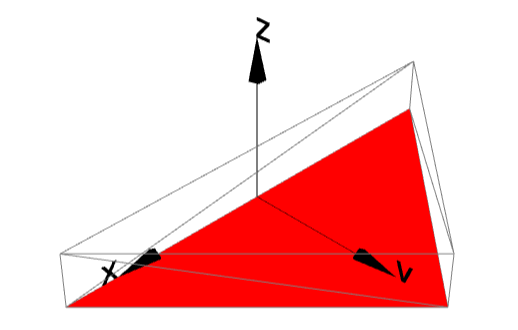 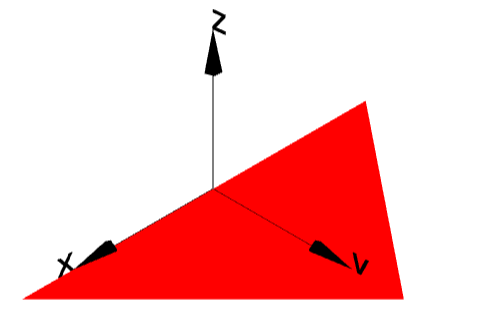 (-1,0)
(1,0)
(0,1)
3 points
s=polygon([ [-1,0],[1,0],[0,1] ]);

g = extrudeShape(s, 0.25);
g.display();
L-Block
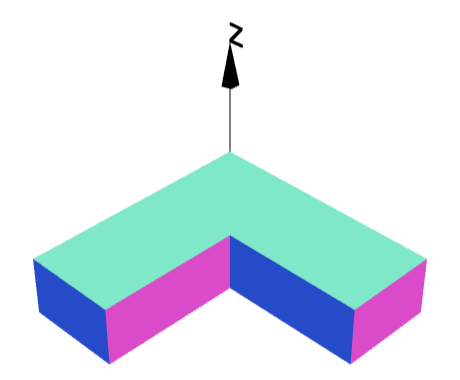 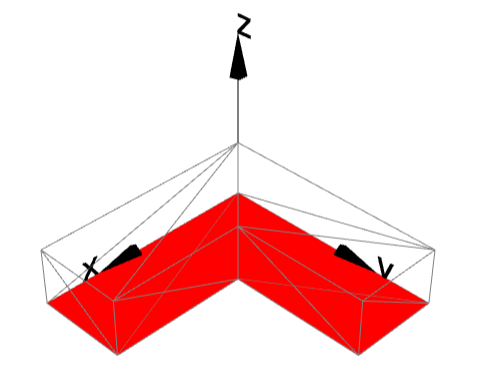 L-Block
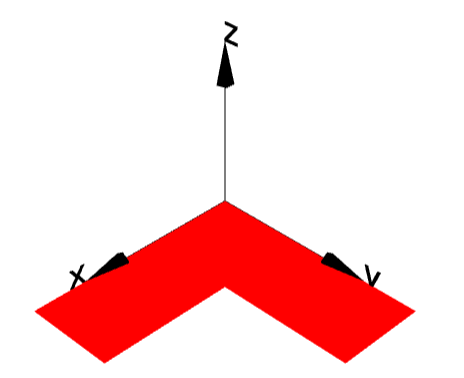 1
2
4
6
3
5
s=polygon([ [0,0],[1,0],[1,0.4],[0.4,0.4],[0.4,1],[0,1] ]);
s.display();
L-Block
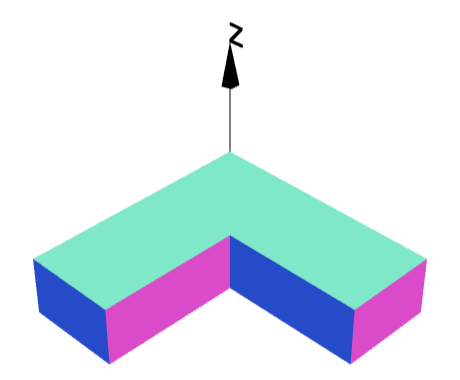 s=polygon([ [0,0],[1,0],[1,0.4],[0.4,0.4],[0.4,1],[0,1]]);
g = extrudeShape(s, 0.25);
g.display();
L-Block
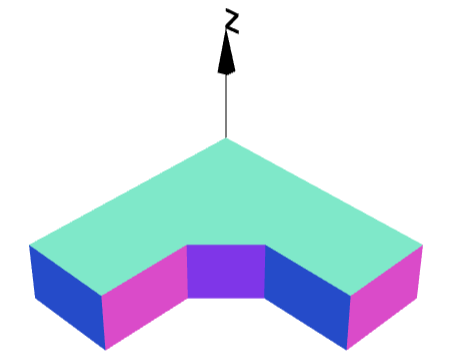 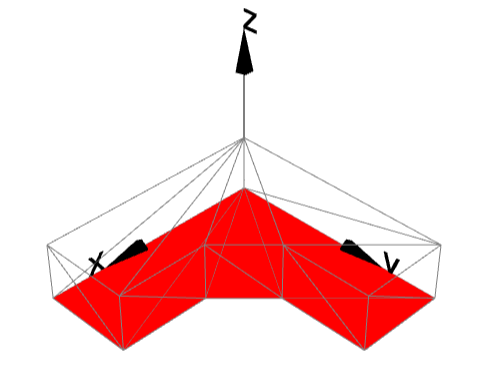 Exercise - Extrude
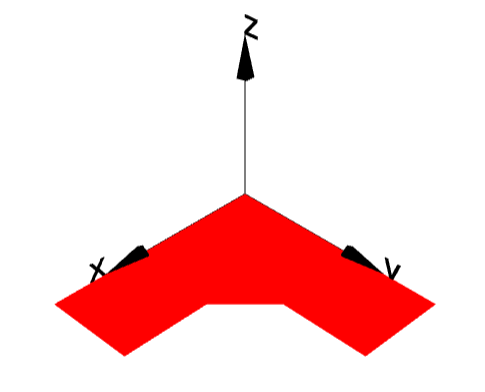 1
2
7
5
4
6
3
s=polygon([ [0,0],[1,0],[1,0.4],[0.6,0.4],[0.4,0.6],[0.4,1],[0,1] ]);
s.display();
L-Block
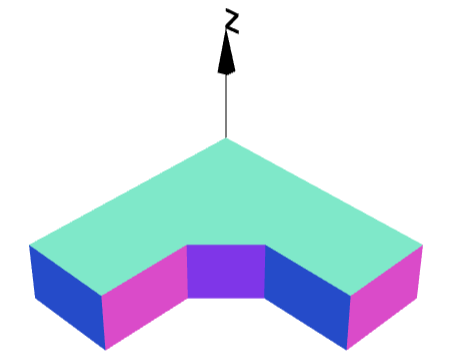 s=polygon([ [0,0],[1,0],[1,0.4],[0.6,0.4],[0.4,0.6],[0.4,1],[0,1] ]);
g = extrudeShape(s, 0.25);
g.display();
L-Block with Arc
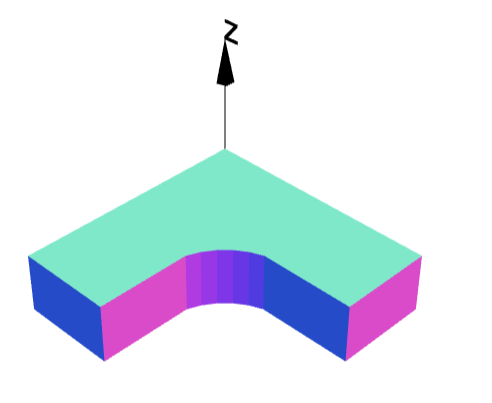 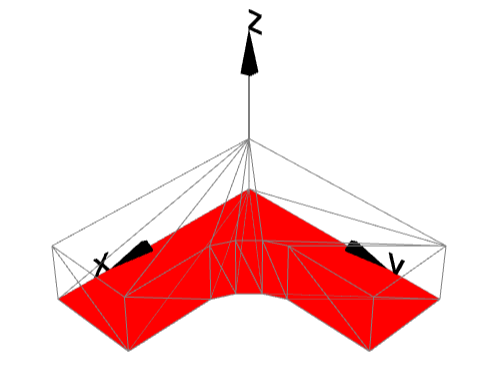 L-Block with Arc
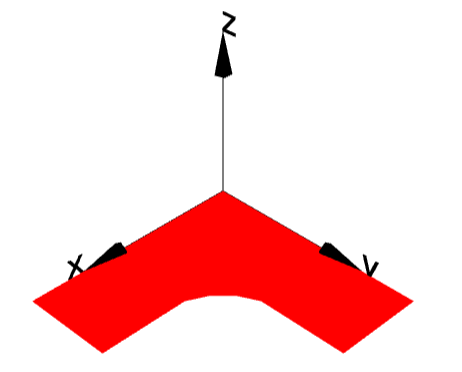 1
2
7
5
4
6
3
s=polygon([ [0,0],[1,0],[1,0.4],[0.6,0.4],[0.4,0.6,0.3],[0.4,1],[0,1] ]);
s.display();
L-Block
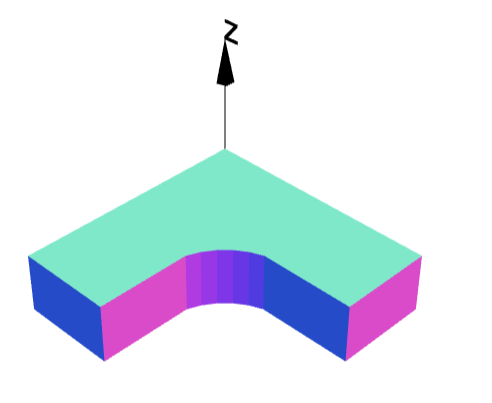 s=polygon([ [0,0],[1,0],[1,0.4],[0.6,0.4],[0.4,0.6,0.3],[0.4,1],[0,1] ]);
g = extrudeShape(s, 0.25);
g.display();
Combine with Booleans
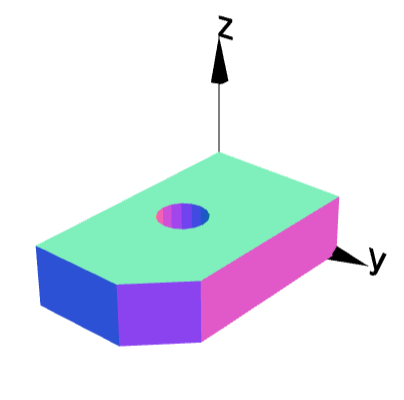 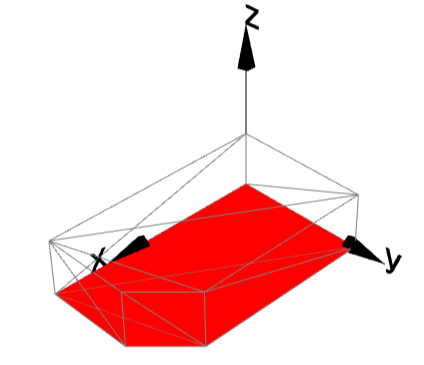 Combine with Booleans
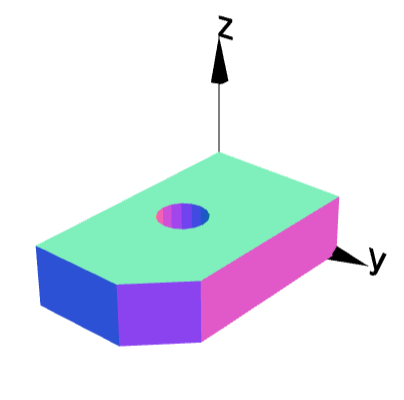 s=polygon([ [0,0],[2,0],[2,0.8],[1.6,1.2],[0,1.2]]);
g = extrudeShape(s, 0.5);
g2 = cylinder(0.2,2).rotateX(90).move(1,0.5,0);
g = g.subtract(g2);
g.display();
Create polygon
Extrude
Subtract cylinder
Axi Symmetric Parts
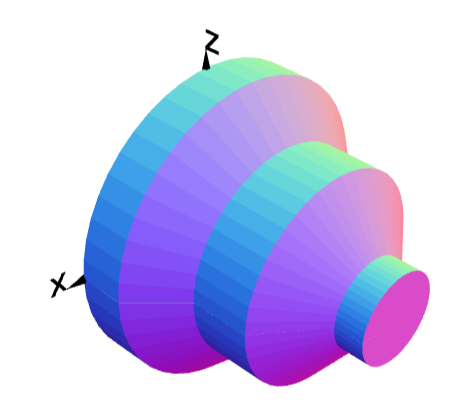 Axi-Symmetric Parts
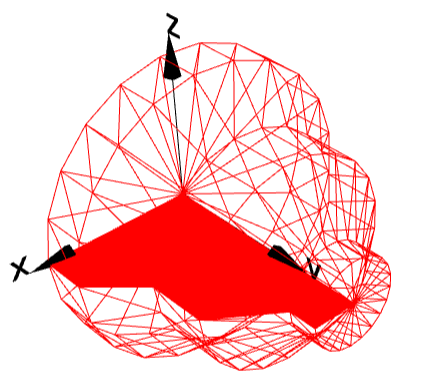 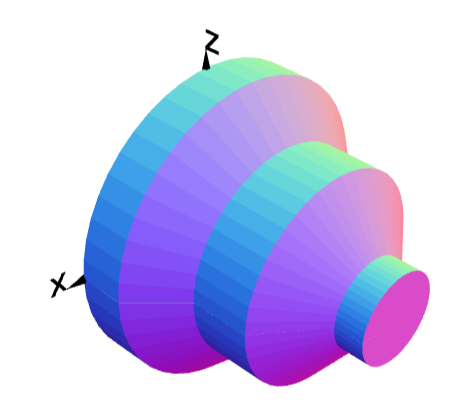 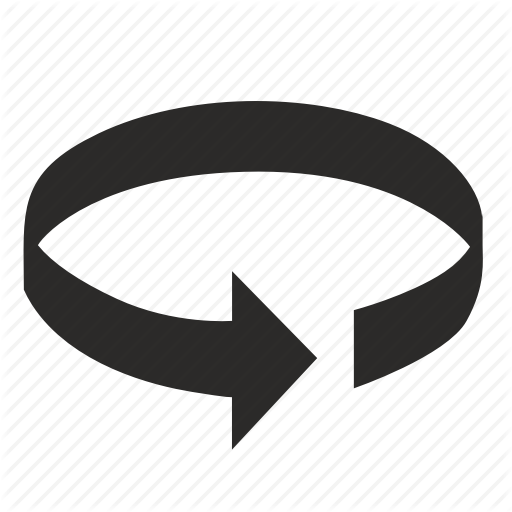 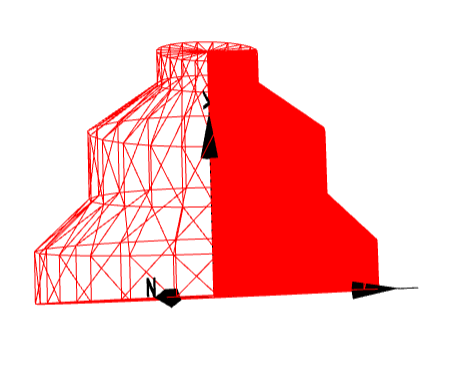 Revolve
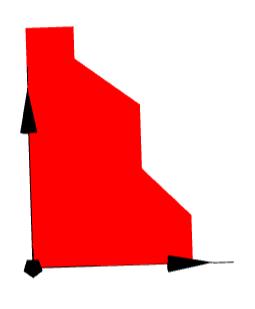 8
7
6
5
4
3
1
2
s=polygon([ [0,0],[10,0],[10,3],[7,6],[7,10],[3,13],[3,15],[0,15]]);
s.display();
Revolve
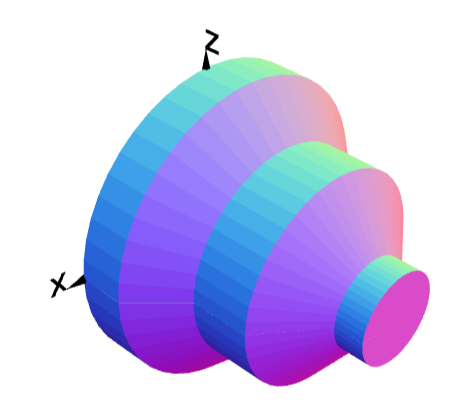 s=polygon([ [0,0],[10,0],[10,3],[7,6],[7,10],[3,13],[3,15],[0,15]]);
g = revolveShape(s);
g.display();
Axi-Symmetric Parts
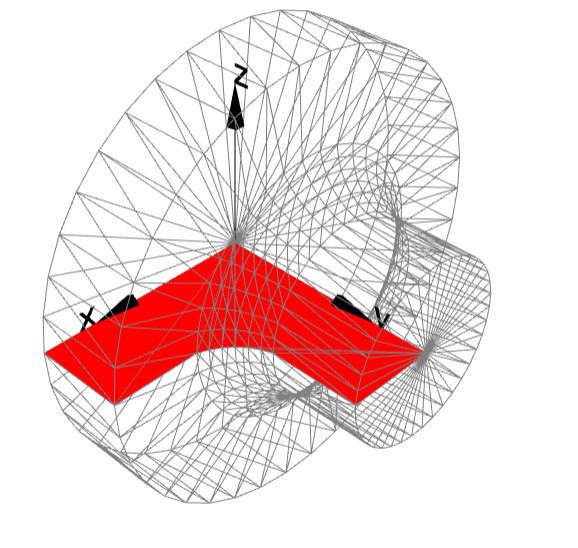 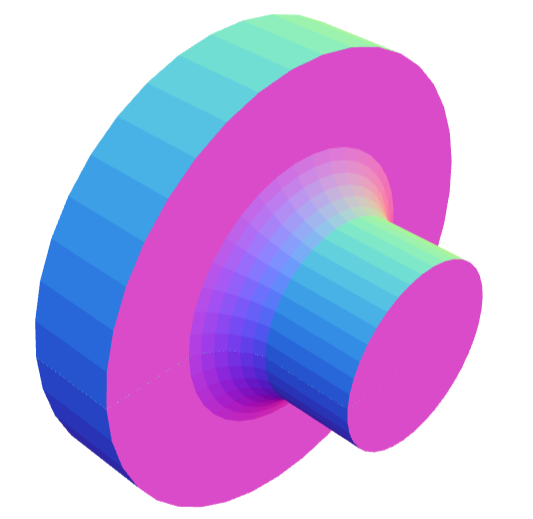 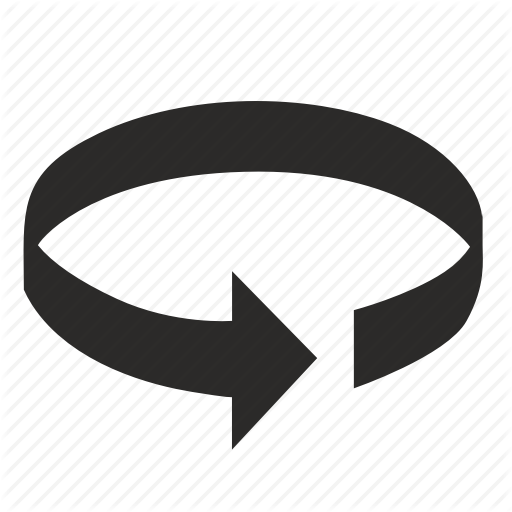 L-Block with Arc
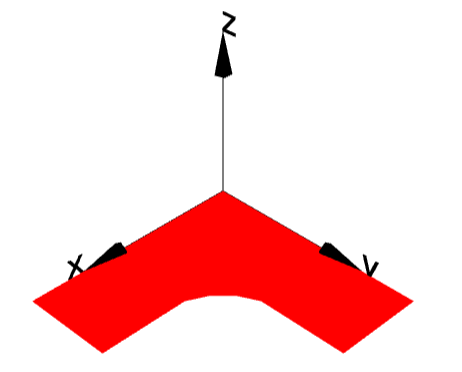 1
2
7
5
4
6
3
s=polygon([ [0,0],[1,0],[1,0.4],[0.6,0.4],[0.4,0.6,0.3],[0.4,1],[0,1] ]);
s.display();
Axi-Symmetric Parts
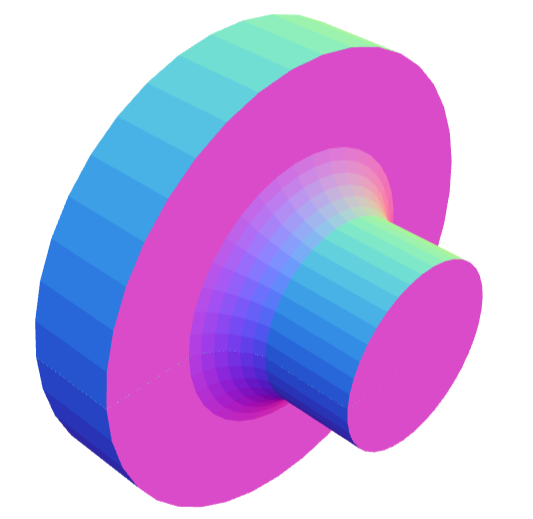 s=polygon([ [0,0],[1,0],[1,0.4],[0.6,0.4],[0.4,0.6,0.3],[0.4,1],[0,1] ]);
g = revolveShape(s);
g.display();
Using Graph Sheets
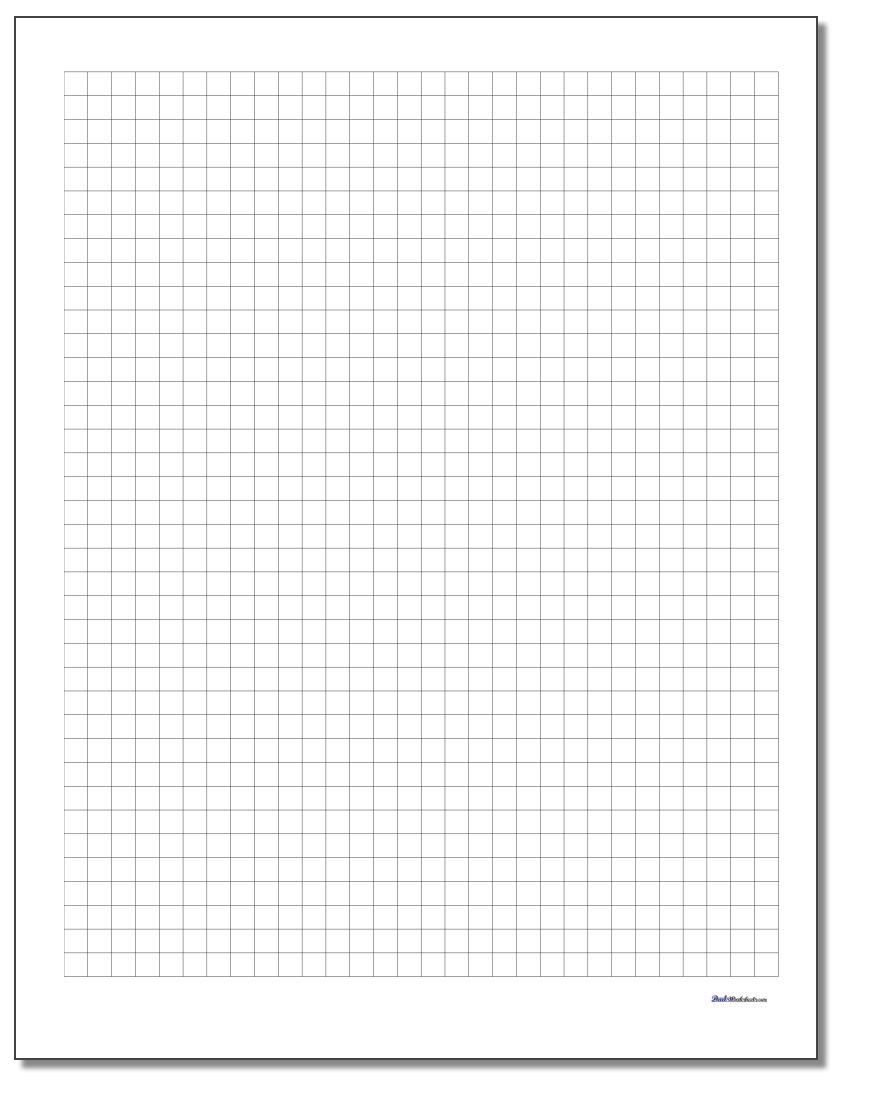 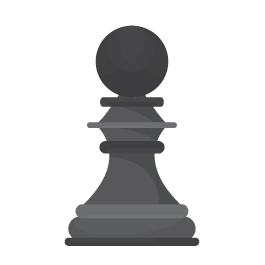